Conseil départemental de l’Education nationale

école inclusive

23 MAI 2023
23 MAI 2023
1
Les enjeux
L’égalité des chances pour tous les élèves sans distinction

Des attentes fortes et immédiates des usagers

Un renforcement des coopérations entre les acteurs publics (MDPH, ARS, associations)

Des partenariats à créer avec les collectivités
23 MAI 2023
2
Ordre du jour
LA SCOLARISATION DES ELEVES EN SITUATION DE HANDICAP
L’AIDE HUMAINE
L’ACCOMPAGNEMENT ET LA FORMATION
RENDRE L’ECOLE PLUS INCLUSIVE
23 MAI 2023
3
la scolarisation des élèves en situation de handicap
23 MAI 2023
4
Scolarisation des élèves en situation de handicap en Loire-Atlantique
Evolution et répartition des élèves en situation de handicap depuis 10 ans
9309
+74%
7526
6461
4249
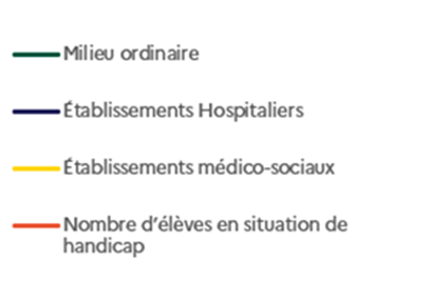 1794
-24%
1513
418
270
-27%
Source : enquête 3-12 et 32 (2022)
81% des 9309 élèves en situation de handicap sont scolarisés dans un dispositif de droit commun
- 454 élèves en attente de places en établissements médico-sociaux :
- 303 en classes ordinaires
- 151 en ULIS
23 MAI 2023
5
[Speaker Notes: Parmi les 8613 é, 6961 sont scolarisés en milieu ordinaire ( 1d, 2d pu/pr).]
Scolarisation des élèves en situation de handicap en Loire-Atlantique
1er et 2nd degrés  - public et privé
7526
4139
3387
23 MAI 2023
6
Scolarisation des élèves en situation de handicap en Loire-Atlantique
Evolution du nombre d’ULIS depuis 2009
165
77
73
15
Ouverture à la rentrée 2023 :
 - 1 ULIS école
 - 3 ULIS collège
23 MAI 2023
7
Scolarisation des élèves en situation de handicap en Loire-Atlantique
Les ULIS
77 ULIS premier degré dont 14 privé

73 ULIS collège dont 12 privé

15 dispositifs lycée dont 1 privé
23 MAI 2023
8
Scolarisation des élèves en situation de handicap en Loire-Atlantique
Les unités d’enseignement externalisées
En Loire-Atlantique 

30 Unités d’Enseignement Externalisées (UEE) accueillant 356 élèves :
	- 6 maternelles (dont 3 UEMA)
	- 14 élémentaires (dont 1 DAR)
	- 11 collèges 

542 élèves accueillis
     en temps partagé
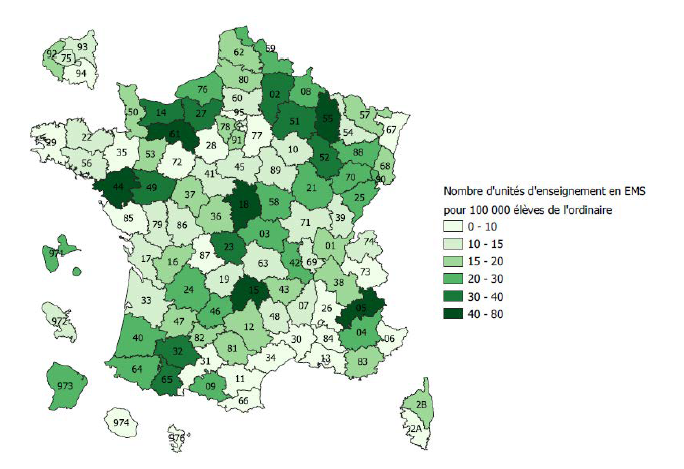 Source : dossier CNSEI 9 novembre 2020
9
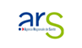 Scolarisation des élèves en situation de handicap en Loire-Atlantique
Focus sur les dispositifs autisme dans les établissements scolaires
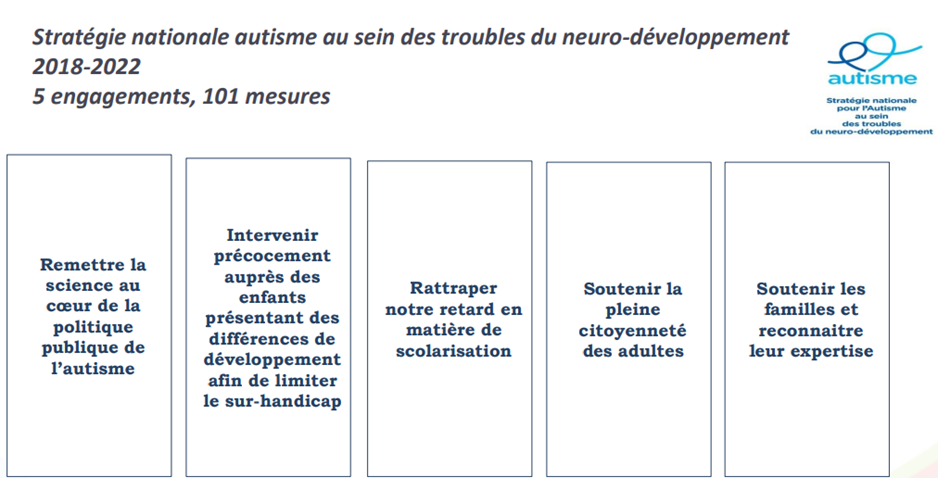 Dispositifs à la rentrée 2022
3 ULIS TSA école
2 ULIS TSA Collège
1 DAR (Dispositif d’Auto Régulation) école
3 UEMA
Dispositifs supplémentaires rentrée 2023
	DAR école André Lermite Nantes
	UEMA en Sud Loire
Stratégie autisme 2023-2027
         en projection
23 MAI 2023
10
2.  L’aide humaine sur le département
23 MAI 2023
11
Evolution du nombre de notifications
aide individuelle vs aide mutualisée
5081
4359
3391
3297
2935
2855
2230
2226
2226
1841
1642
2129
1071
1550
1293
Au cours de l’année 2021-2022, inversion de la proportion de l’aide humaine mutualisée (56%) vis-à-vis de l’aide humaine individuelle (44%)
23 MAI 2023
12
Evolution du nombre de premières demandes d’aide humaine
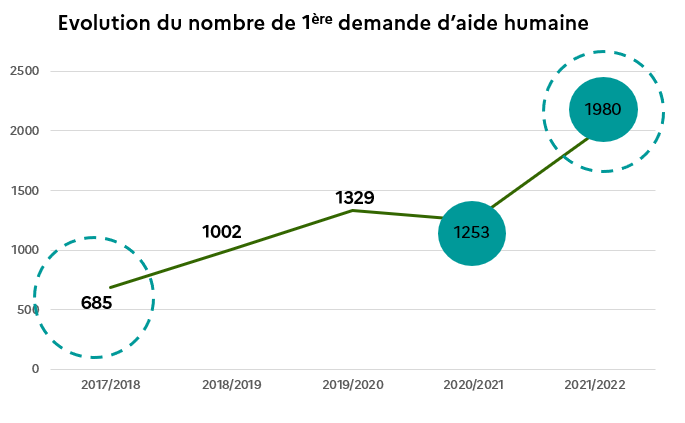 Augmentation massive du nombre de premières demandes d’aide humaine :

+189% depuis 2017

+ 67% depuis 2020
Un enjeu : redéfinir l’aide humaine en tant que compensation et en réponse à un besoin identifié
Un objectif : accompagner l’identification et l’analyse du besoin de l’élève
Des moyens : 4 postes supplémentaires d’enseignants référents pour la scolarisation des élèves en situation de handicap
23 MAI 2023
13
Les pôles inclusifs pour l’accompagnement localisés (PIAL)
Une organisation de l’aide humaine
Un principe
Le PIAL est la mise en synergie et l’optimisation de l’ensemble des ressources d’un territoire.
Cette dynamique est au service d’un accompagnement de qualité des élèves en situation de handicap et des acteurs de la communauté éducative.
Des objectifs
Favoriser une organisation pédagogique en pôle
Améliorer l’accessibilité pédagogique
Coordonner les moyens d’accompagnement humain 
Faciliter la réactivité et la flexibilité des accompagnements au plus près des besoins des élèves
23 MAI 2023
14
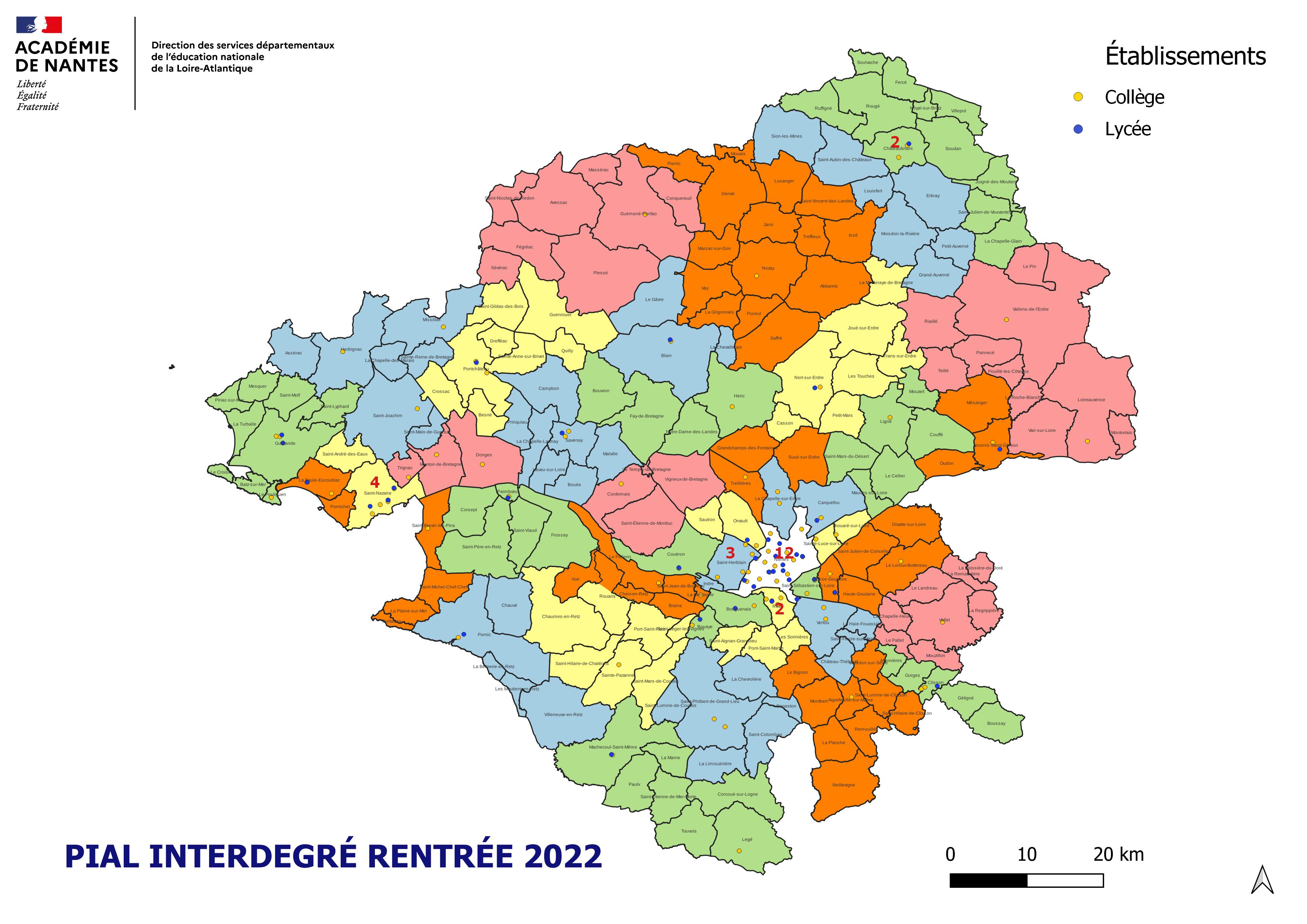 Les pôles inclusifs pour l’accompagnement localisé (PIAL)
Une organisation de l’aide humaine
Rentrée 2022 : 57 PIAL interdegrés
Une nouvelle organisation pour :
prioriser la continuité dans le parcours  de l’élève de la maternelle au lycée
une gestion et un accompagnement plus efficients
améliorer les conditions de travail des AESH en réduisant les déplacements
23 MAI 2023
15
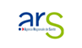 L’accompagnement humain
La professionnalisation
La formation continue
La formation initiale (60h)
Les thèmes abordés:

Système éducatif + MDPH :  les modes de scolarisation dans l’ASH
La personne handicapée et la situation de handicap
La MDPH– Le PPS : Les outils et acteurs du PPS
La responsabilité juridique des AESH
La place de l’AESH : son rôle, son cadre d’action, sa posture professionnelle 
Le développement de l’enfant et de l’adolescent
La protection de l’enfance
Les troubles des fonctions cognitives (intellectuels, « dys »)
Les troubles du spectre de l’autisme 
Les troubles du comportement
Les troubles auditifs – troubles visuels
Les troubles sensoriels : construire et faire évoluer les gestes professionnels
Les aménagements d’examens, posture de l’AESH durant les examens
Approfondissement sur des problématiques particulières

Quelques exemples  

Prévenir et gérer les situations de violence
Connaissance du Trouble du Spectre de l’autisme (TSA)
Accompagner le handicap moteur
Connaissances des Troubles Spécifiques du Langage et des Apprentissages (TSLA)
Comment communiquer sans le langage oral ?
Constitution d’un groupe académique dédié à la formation des AESH
11 mai 2023
16
Le SAPADHE
- 3 coordonnateurs APADHE 

- Répartition des dossiers 2021/2022






- Déploiement de 40 robots de téléprésence
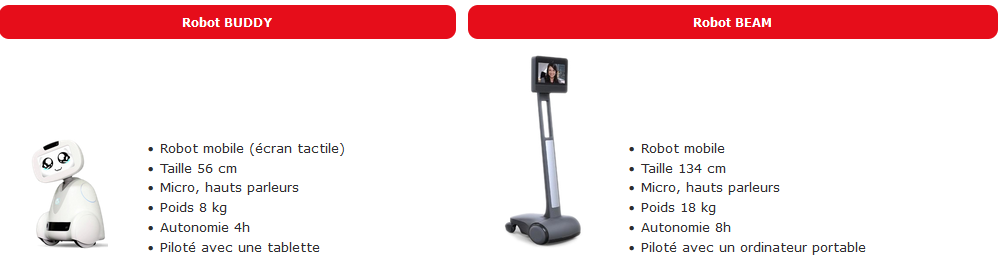 23 MAI 2023
17
L’ACCOMPAGNEMENT ET LA FORMATION
23 MAI 2023
18
La circonscription ASH : les trois champs d’action
L’adaptation :
SEGPA, EREA, milieu pénitentiaire

Le handicap :
ULIS, 20 IME, 7 ITEP, 5 IEM, 2 IES

Le secteur sanitaire et social :
Milieu hospitalier, SAPADHE, CMPP/CAMSP, CDEF
23 MAI 2023
19
La circonscription ASH
Sa composition
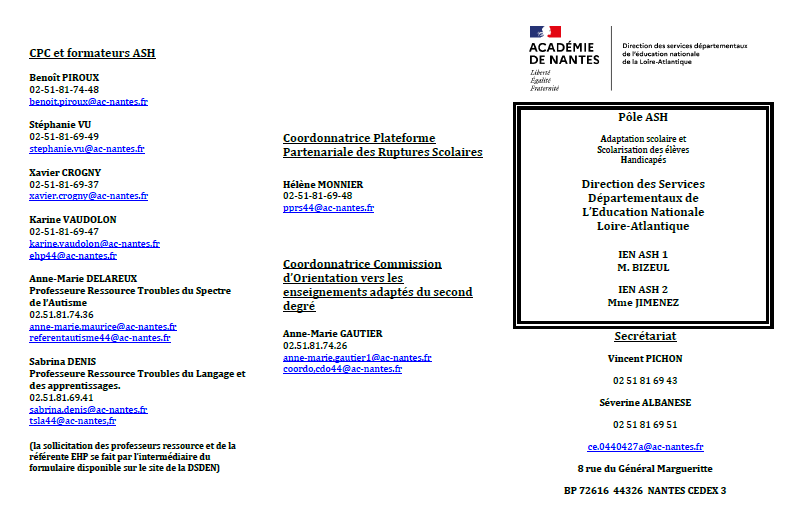 23 MAI 2023
20
La circonscription ASH : ses missions
Etre ressource et accompagner

La scolarisation des élèves en situation de handicap
Les personnels d’encadrement 1er et 2nd degré
Les pôles ressources de circonscription
Les enseignants spécialisés et les enseignants non spécialisés nommés sur des postes spécialisés
Les enseignants ordinaires du 1er et 2nd degré accueillant des élèves en situation de handicap
Les pilotes et les coordonnateurs de PIAL
Les familles
Concevoir et animer la formation pour les professionnels

Y compris au niveau national : Stage MIN
23 MAI 2023
21
La formation initiale et continue des directeurs
12 heures de formation initiale pour les 48 directeurs nouvellement nommés : 
Ecole inclusive : principes et modalités d'accompagnement 
Ecole inclusive  : modalités et parcours de scolarisation, procédures MDPH
Connaissance des dispositifs et structures spécialisées 
Sensibiliser à l'accompagnement et scolarisation des élèves présentant des troubles de la conduite et du comportement 

3 ou 6 heures de formation continue pour les directeurs des circonscriptions de l’éducation nationale (150 directeurs formés en 2022/2023)
23 MAI 2023
22
La formation continue
644 journées stagiaires à destination des conseillers pédagogiques, maîtres   formateurs, directeurs d’écoles débutants, ouvertures d’ULIS, directeurs de SEGPA, coordonnateurs ULIS

500 journées stagiaires d’échange de pratiques à destination des enseignants spécialisés du RASED et des ERSH

212 journées stagiaires dans le cadre des animations pédagogiques.
23 MAI 2023
23
La formation continue
Formation sur le suivi du parcours des élèves : 

9 heures de formation pour les 22 directeurs de SEGPA

12 heures de formation pour les 72 coordonnateurs d’ULIS collège et lycée

9 heures de formation pour les coordonnateurs d’unités d’enseignement

6 heures de formation les enseignants des unités d’enseignement en pédopsychiatrie
23 MAI 2023
24
Un plan d’accompagnement départemental
En réponse aux situations complexes
Un engagement départemental pour :


soutenir et accompagner l’action des professionnels

structurer l’implication progressive et complémentaire de tous les acteurs du système éducatif qu’ils soient en école, en circonscription ou au niveau départemental

développer une plus grande expertise dans le traitement des situations
23 MAI 2023
25
Un plan d’accompagnement départemental
En réponse aux situations complexes
Axe 1 : Accompagnement vers une amélioration de la situation de scolarisation 
		 de l’élève

Axe 2 : Accompagnement vers une amélioration des conditions de travail de 
	        l’enseignant

Axe 3 : Accompagnement, en circonscription, vers l’approfondissement des 	        gestes professionnels

Axe 4 : Accompagnement départemental vers une plus grande expertise des 	professionnels
Une implication de toutes les expertises professionnelles
Une professionnalisation étayée par la prévention et la formation
23 MAI 2023
26
Les enseignants spécialisés : des appuis ressources
Objectifs

Valoriser l’expertise des enseignants spécialisés

Favoriser des collaborations avec les professeurs des écoles pour répondre spécifiquement et collectivement à la grande difficulté scolaire et aux besoins spécifiques de tous les élèves   

Développer une culture commune
27
Le PIAL renforcé
Objectifs

Répondre à des besoins spécifiques d’enseignants pour des scolarisations à besoins particuliers 

Coordonner les moyens d'accompagnement humain en fonction des besoins des élèves

Développer des partenariats avec les acteurs médico-sociaux
28
Les équipes mobiles
Objectifs

Mettre les compétences des acteurs du médico-social en matière de handicap à disposition des professionnels de l’éducation confrontés à des difficultés pour assurer la scolarité des élèves en risque de situation de handicap et de rupture de parcours scolaire

Favoriser la sensibilisation des professionnels de l’éducation aux aspects relatifs au handicap

Apporter des réponses et un appui concret afin de prévenir des ruptures de parcours.
29
La Formation 2023-2024
Vers un approfondissement des gestes professionnels
Un plan de formation départemental de l’école inclusive
Une projection pluriannuelle
Des professionnels tous accompagnés (inspecteurs, formateurs, RASED, directeurs, enseignants référents, enseignants, enseignants spécialisés).
23 MAI 2023
30
RENDRE L’ECOLE PLUS INCLUSIVE
23 MAI 2023
31
DES PARTENARIATS
AVEC LA MDPH
AVEC LES ASSOCIATIONS ET OPERATEURS
AVEC LES COLLECTVITES
Charte de la scolarité inclusive
Formations interprofessionnelles
32
La Conférence Nationale du Handicap
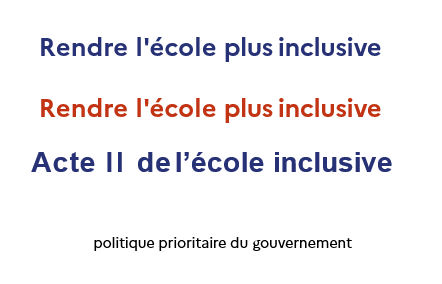 33
La Conférence nationale du handicap
La Conférence nationale du handicap (CNH) est un rendez-vous prévu tous les trois ans  par la loi du 11 février 2005, sous l’autorité du président de la République, « afin de  débattre des orientations et des moyens de la politique concernant les personnes  handicapées ».

La dernière s’est tenue le 26 avril 2023. 

Ce rendez-vous permet de consolider et de développer, pour chaque ministère,  la feuille de route du Comité interministériel du Handicap (CIH), un point sur les  indicateurs et sur les engagements pris étant réalisé tous les 6 mois dans le cadre du CIH.
23 MAI 2023
34
[Speaker Notes: Précédente CNH le 11 février 2020]
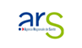 Conférence nationale du Handicap 2023
Les 10 engagements
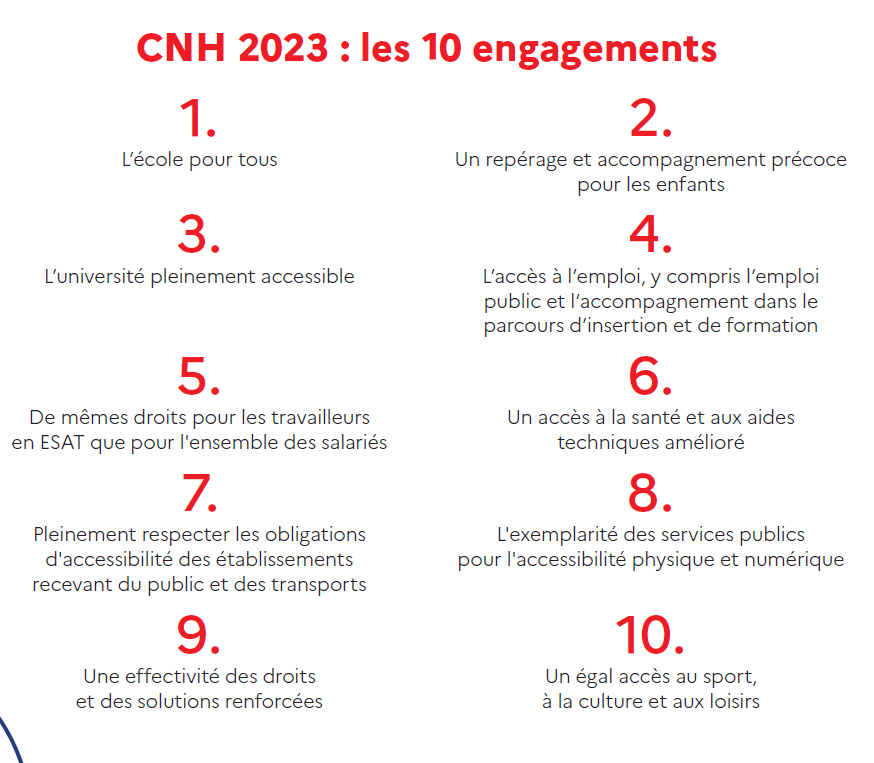 35
La Conférence Nationale du Handicap
Diverses mesures concernent l’éducation nationale portées par deux grands axes,

l’un visant à une plus grande responsabilité de l’éducation nationale à laquelle est confiée « la réponse de premier niveau », 

l’autre portant sur l’accompagnement des élèves en situation de handicap.
23 MAI 2023
36
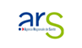 Conférence nationale du Handicap 2023
Assurer la responsabilité de la scolarisationde tous les enfants
Un Identifiant National Elève (INE), y compris   enfants scolarisés dans les établissements spécialisés
Des pôles d'appui à la scolarité, renforcés de professionnels médico-sociaux pour déterminer et mettre en place des solutions immédiates pour ces élèves 
L’attribution d’ un fonds matériel pédagogique adapté pour disposer le plus rapidement des outils indispensables à la scolarisation 
Un grand plan de formation initiale et continue des équipes pédagogiques 
Des enseignants référents « handicap et accessibilité pédagogique » 
Dans chaque circonscription, les temps de coordination valorisés.
37
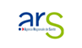 Conférence nationale du Handicap 2023
Garantir un accompagnement des enfantssur tous les temps de la vie
Les fonctions des AESH et des assistants d'éducation progressivement réformées et regroupées pour créer un métier d’accompagnant à la réussite éducative.
Des équipes médico-sociales positionnées auprès de l’Éducation nationale pour intervenir en soutien des élèves et des équipes pédagogiques. 
Les établissements médico-sociaux transformés pour devenir des plateformes de services coordonnés, 
100 établissements pilotes d'instituts médicoéducatifs intégrés physiquement dans les murs de l’école d’ici 2027
Renforcement des solutions médico-sociales, meilleure prise en charge des enfants en situation de handicap présents dans les structures de l’aide sociale à l’enfance (ASE), 
Accueils de loisirs, bonus périscolaire pour financer les adaptations et l’encadrement nécessaires à l’accueil des enfants en situation de handicap.
38
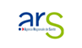 Conférence nationale du Handicap 2023
Rendre l'enseignement supérieur pleinementaccessible
Accessibilité des universités
Cinq universités accompagnées pour devenir des démonstrateurs exemplaires pour un enseignement complètement accessible
Pour étudiants en situation de handicap ainsi que les étudiants aidants, un accès facilité aux bourses sur critères sociaux
39
L’ASH public en Loire-Atlantique en quelques chiffres
Adaptation : 
1 EREA 
22 SEGPA 
Milieu Pénitentiaire
Secteur sanitaire : 
Milieu hospitalier
SAPADHE
CMPP/CAMPS
CDEF
Handicap 
63 ULIS école
62 ULIS Collège
11 Ulis Lycée
20 IME
7 ITEP
5 IEM 
2 IES
2 IEN ASH, 7 formateurs, 27 enseignants référents, 
42 coordonnateurs pédagogiques
846 ETP (enquête poste 2022)
23 MAI 2023
40
MERCI POUR VOTRE ATTENTION
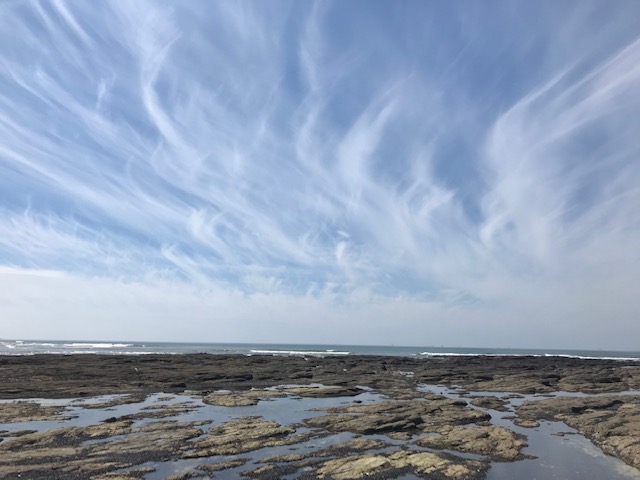 41